Построение сечений
параллелепипеда
Задача № 81
B
C
1
1
А
D
1
1
N
M
B
C
А
D
Задача №81
X
B
C
1
1
А
D
1
1
N
M
B
O
C
А
D
Задача № 82
C1
B1
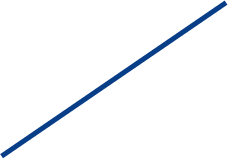 D1
P
А1
R
M
O
C
S
B
А
D
C1
B1
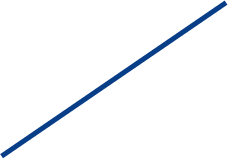 E
D1
H
А1
M
C
B
F
G
А
D
C1
B1
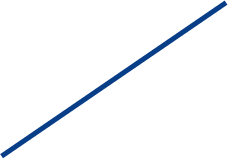 W
D1
Y
А1
M
C
B
X
А
Z
D
Задача № 83
C1
B1
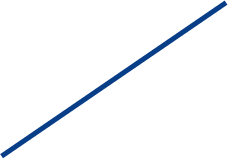 T
D1
А1
O
C
B
А
S
D
C1
B1
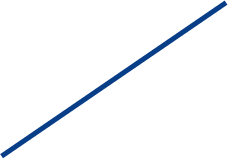 D1
R
А1
S
B
C
D
O
P
А
D
Задача № 84
C1
B1
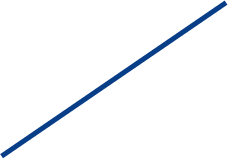 D1
А1
А
C
B
O
А
D